PHÒNG GIÁO DỤC VÀ ĐÀO TẠO QUẬN LONG BIÊN TRƯỜNG MẦM NON HOA SỮA         Năm học 2022-2023
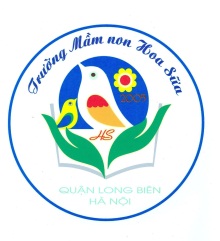 GIÁO ÁN PHÁT TRIỂN THẨM MỸ
Đề tài: Tô màu quả cà chua                  Lứa tuổi : Nhà trẻ D1 ( 24 – 36 tháng)
1.Ổn định : Nghe hát bài quả
2.Phương pháp :
2.1. Quan sát mẫu:
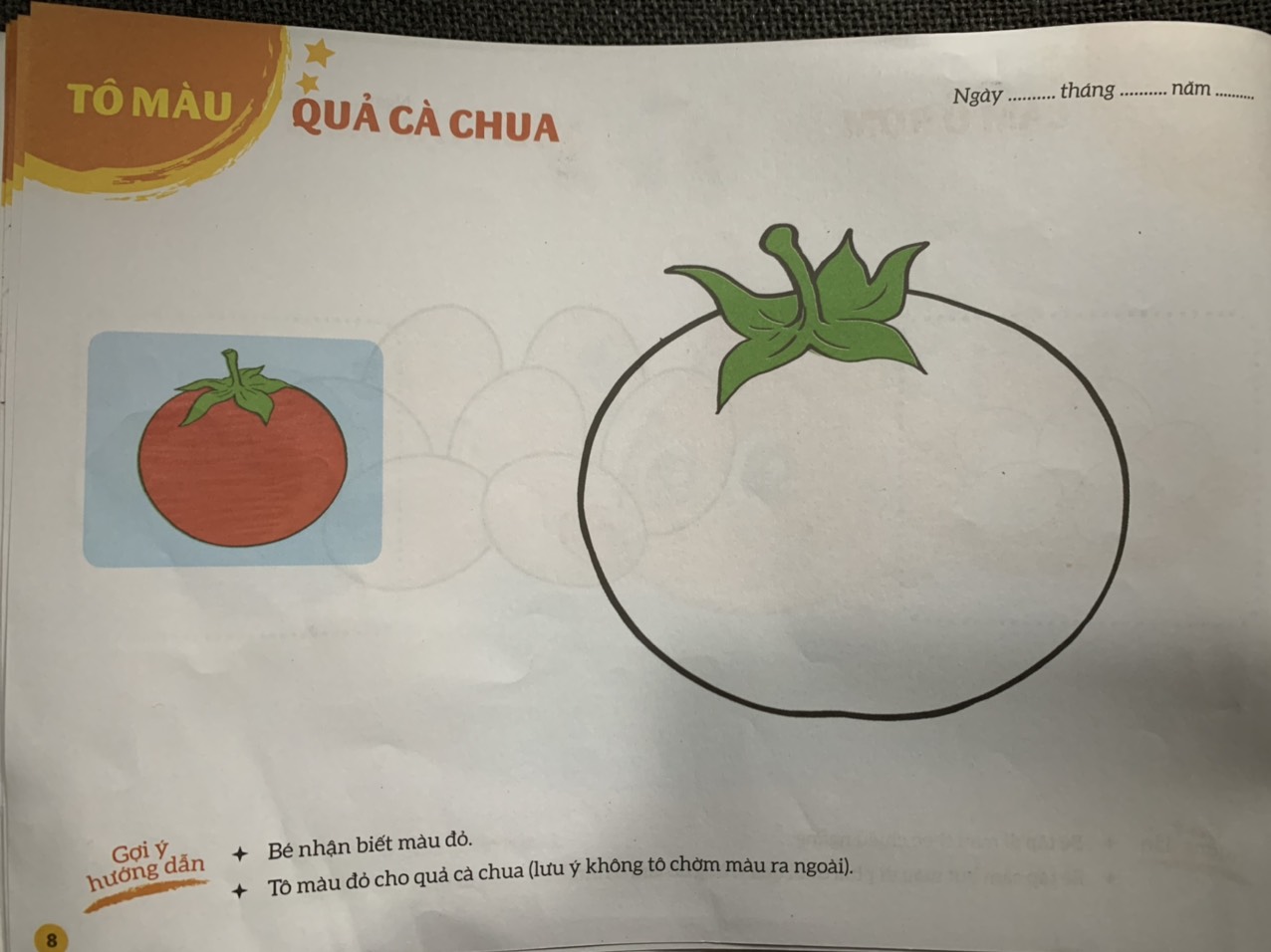 2.2. Cô làm mẫu:
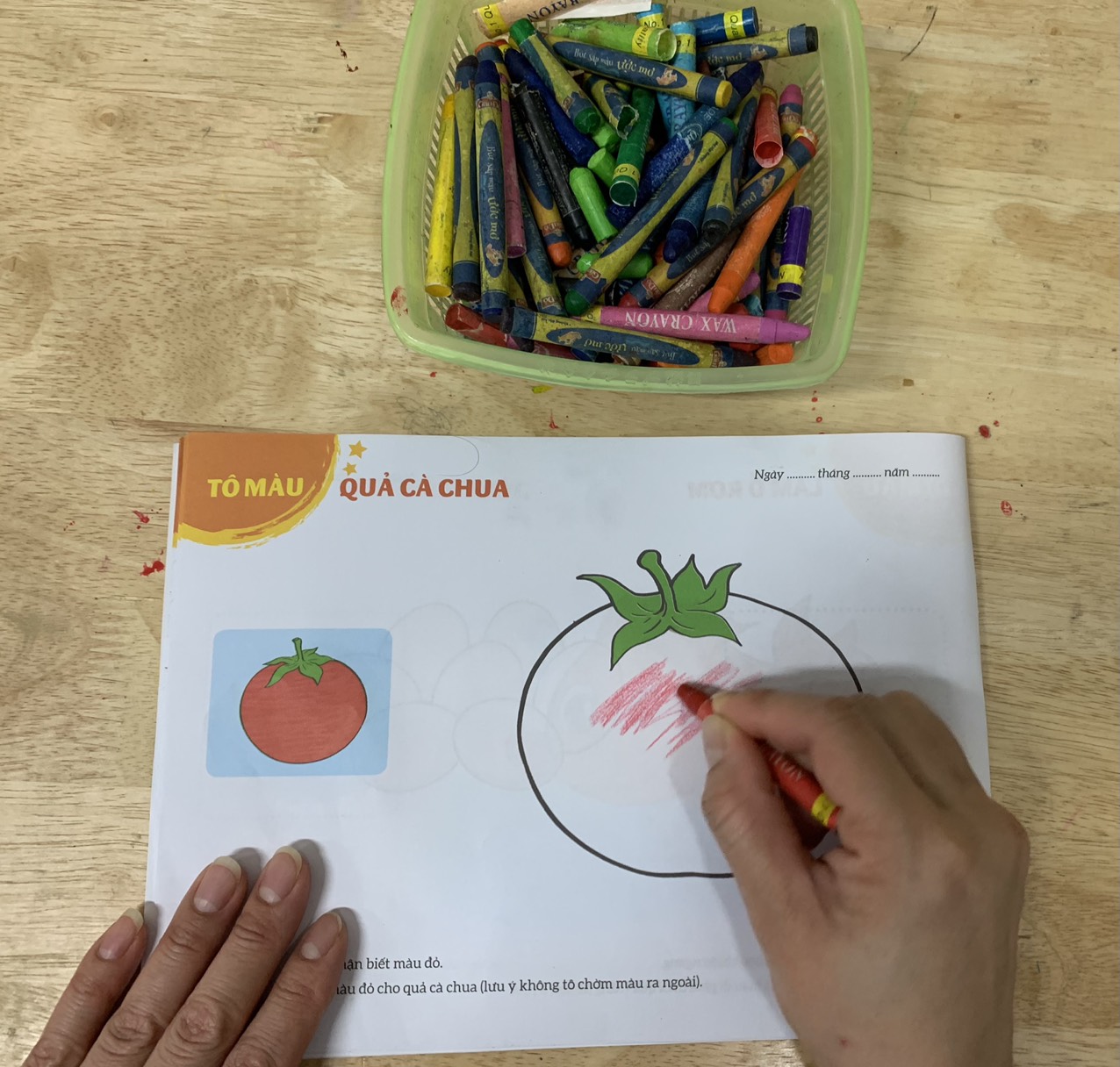 Cô cầm bút bằng tay phải, cầm bằng 3 ngón tay, tay trái giữ vở, tô nhẹ nhàng trùng khít lên nhau, tô từ trên xuống dưới, tô đều tay, tô khéo không để chờm ra ngoài
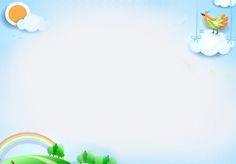 2.3. Trẻ thực hiện:
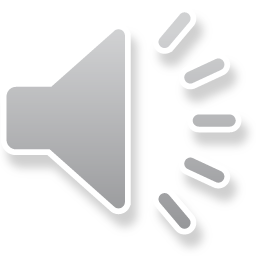 2.4. Trưng bày sản phẩm:
3.Kết thúc :